Project: IEEE P802.15 Working Group for Wireless Specialty Networks (WSN)

Submission Title: TG 15.4ab Technical Contribution Summary
Date Submitted: April 26th, 2022
Source: 	Benjamin A. Rolfe (Blind Creek Associates)
Contact: 
Voice: 	+1 408 395 7207,  E-Mail: ben.rolfe  @ ieee.org	
Re: 	Task Group 4ab: 802.15.4 UWB Next Generation 
Abstract: Teleconference (WebEx) Agenda and Meeting Slides
Purpose:  Emulate organization, encourage participation and make further progress 
Notice:	This document has been prepared to assist the IEEE P802.15.  It is offered as a basis for discussion and is not binding on the contributing individual(s) or organization(s). The material in this document is subject to change in form and content after further study. The contributor(s) reserve(s) the right to add, amend or withdraw material contained herein.
Release:	The contributor acknowledges and accepts that this contribution becomes the property of IEEE and may be made publicly available by P802.15.
Technical Contributions
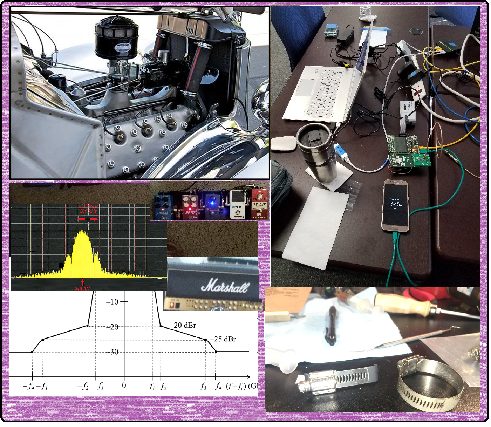 Slide 2
Purpose
Compare contributions with the project objectives
Identify areas of ongoing collaboration (discussion)
Identify areas needing more work
Map to schedule
Slide 3
Overview
Slide 4
Collaborations
DL-TDOA
Sensing
Low Latency and Low Power
Hybrid and Link Budget improvement?
Coding?
Higher data rates?
Slide 5
Schedule Major Milestones
Near Term Working Milestones
Slide 6